«Разработка и реализация модели регионального компонента вариативной части образовательной программы по художественно-творческому развитию старших дошкольников»
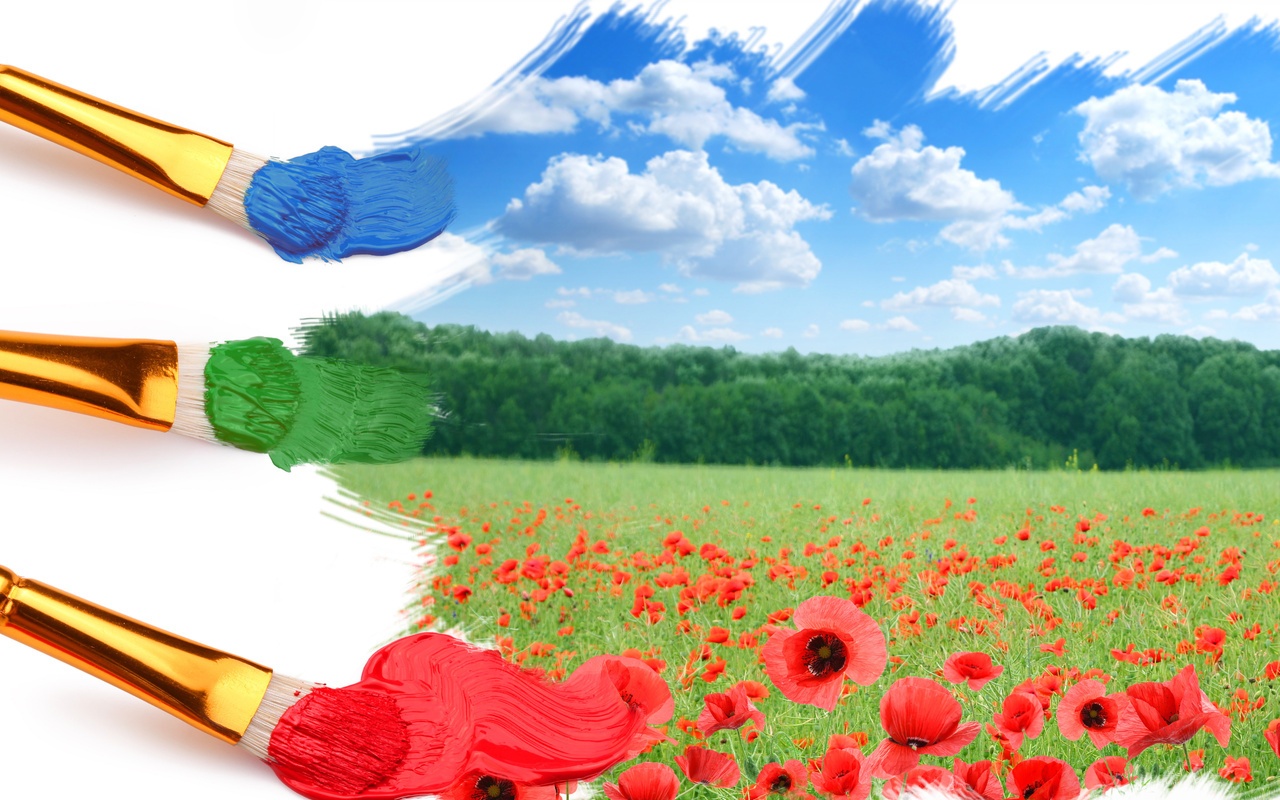 МДОУ детский сад № 136 «Умка»
Заместитель заведующей по научно-методической работе Вознюк Н.Ю.
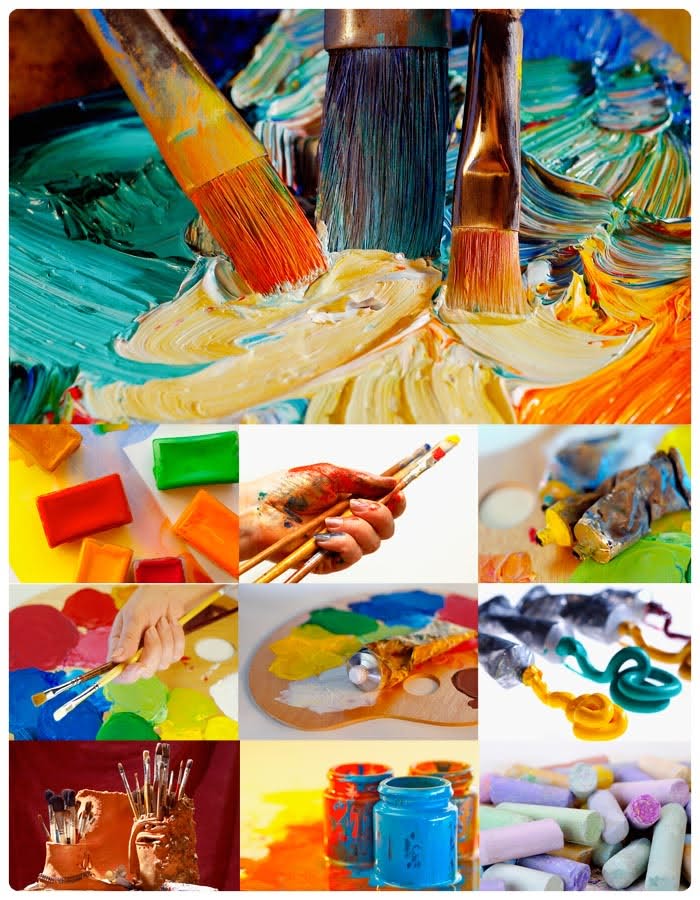 Проблемы. Цель
Национальная культура и традиции нашей местности, в которой проживают дети, не рассматриваются как один из наиболее действенных механизмов культурной идентификации
В г. Сочи нет региональной программы по художественно-эстетическому развитию дошкольников в которой бы сохранился органичный синтез традиционной культуры и классического искусства, к которому присоединились новые виды искусств и культурных практик
Цель: Проектирование модели регионального компонента по развитию художественно-творческих способностей старших дошкольников в ДОО
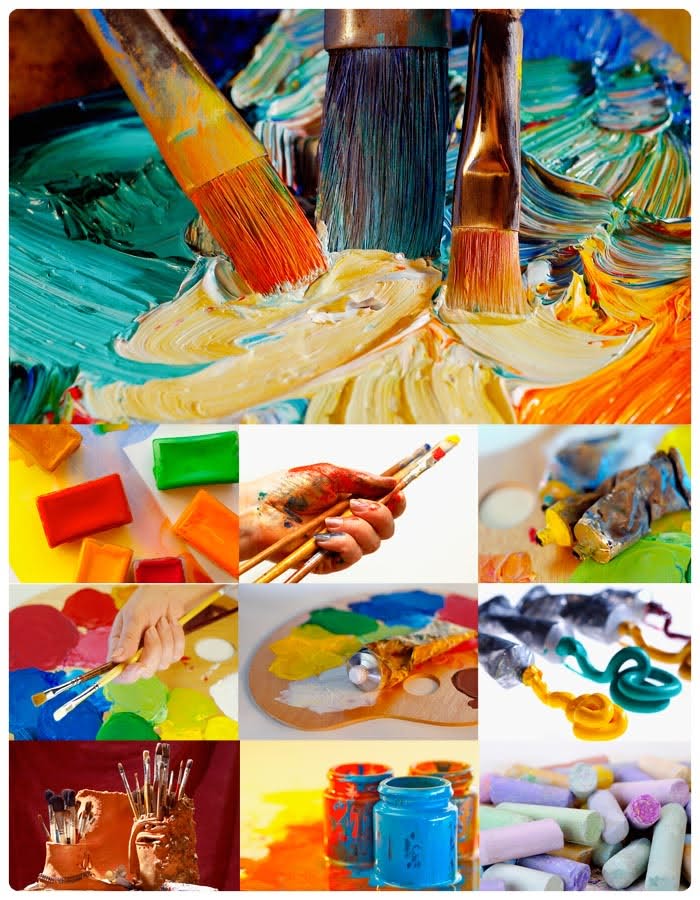 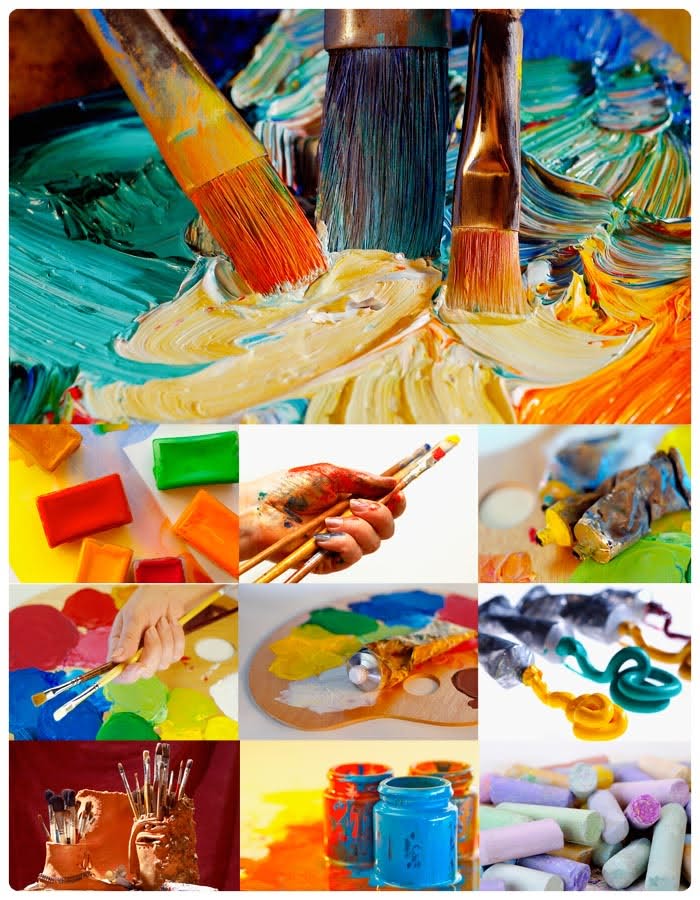 историко-культурного наследия народов Сочинского региона и Краснодарского края
Инновационная идея проекта состоит в проектировании модели регионального компонента по развитию художественно-творческих способностей старших дошкольников на основе:
художественно-творческой  деятельности
через овладение основами художественного языка, получения эмоционально-ценностного опыта
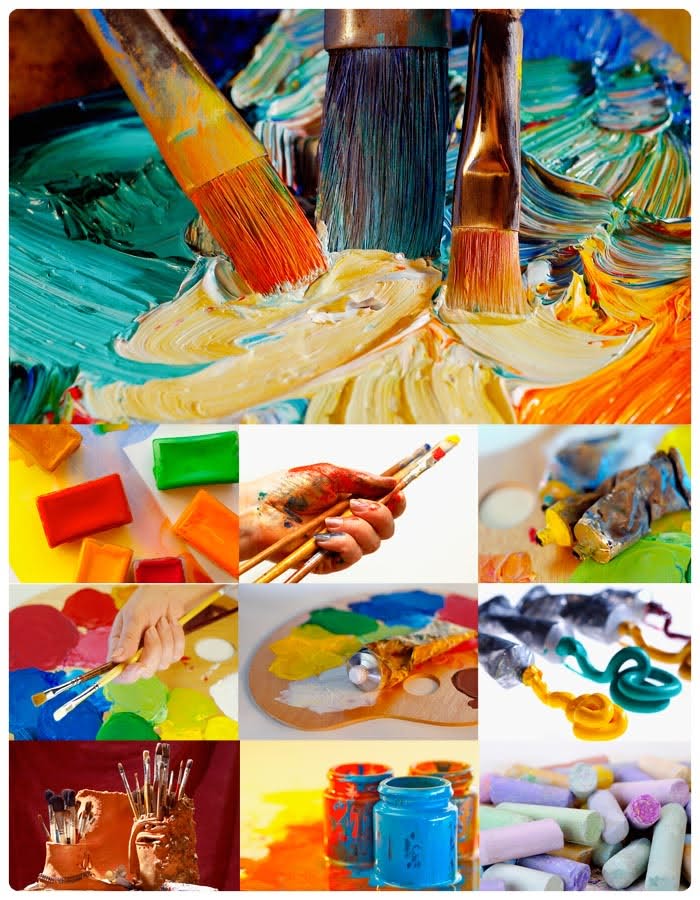 Новизна  в «Радости успеха»
Новизна вариативной части образовательной программы состоит в том, что:
 в ней впервые региональный компонент и система художественно-творческого развития детей дошкольного возраста рассматривается как единое целое;
 сохраняется уникальность национальной системы художественного образования, которая определяется культурно-историческими, этнокультурными, природными условиями г. Сочи и Краснодарского края;
 на основе создания общей атмосферы увлеченности, комфорта и свободы, каждый дошкольник познаёт «Радость успеха».
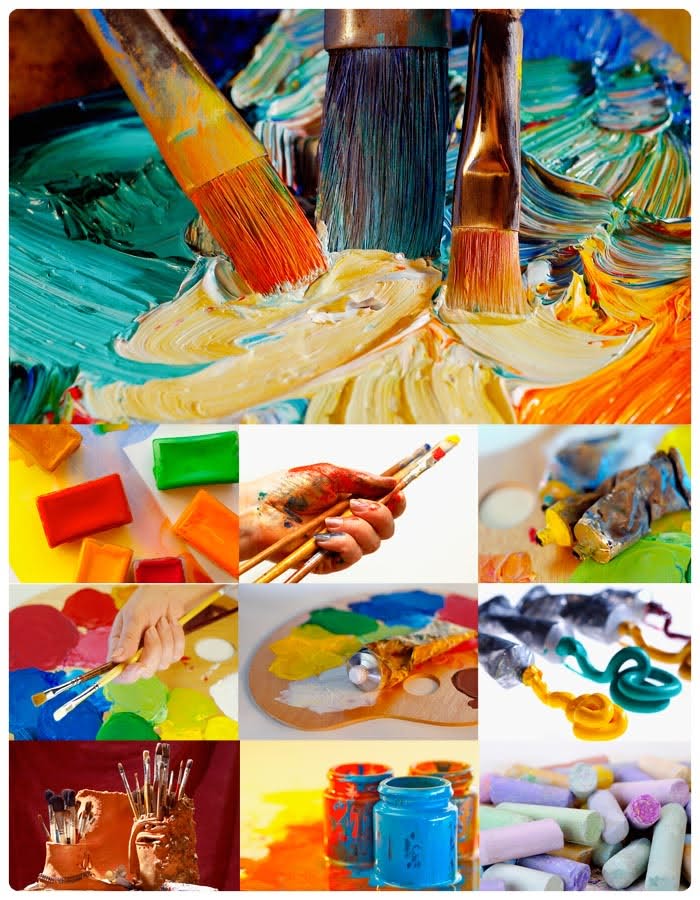 Модель вариативной части образовательной программы
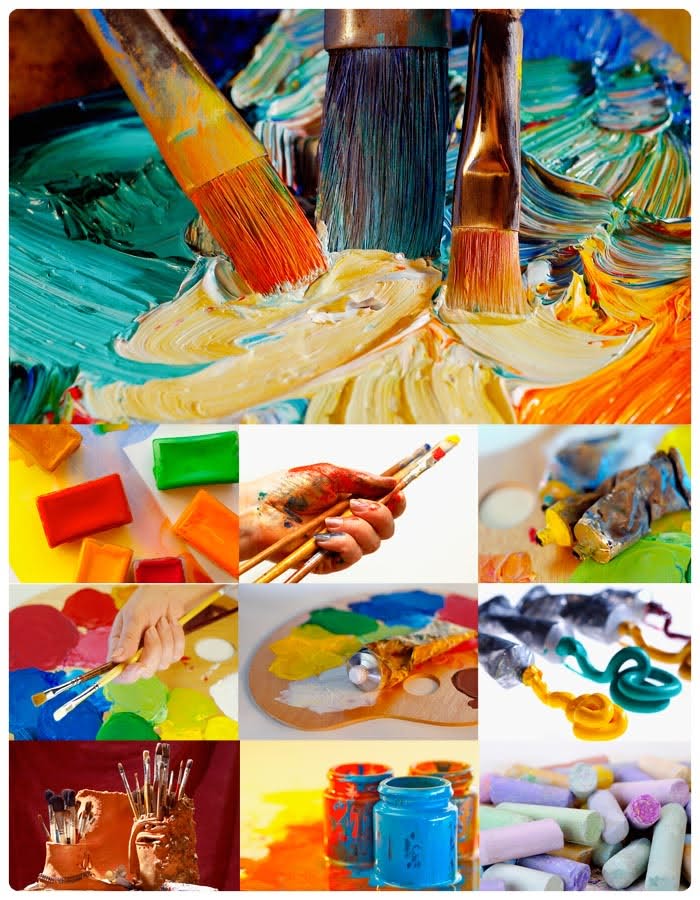 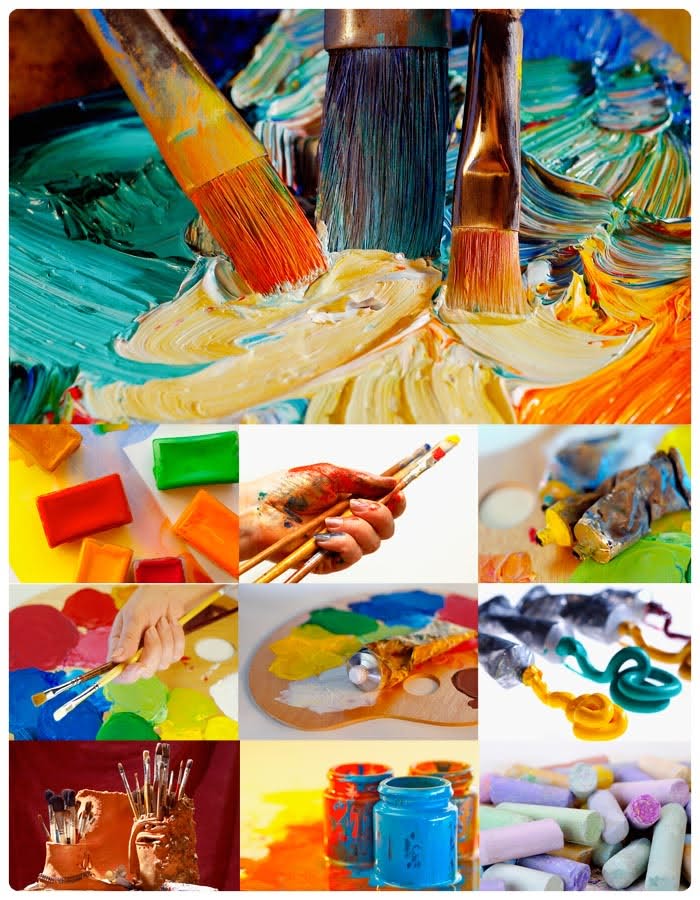 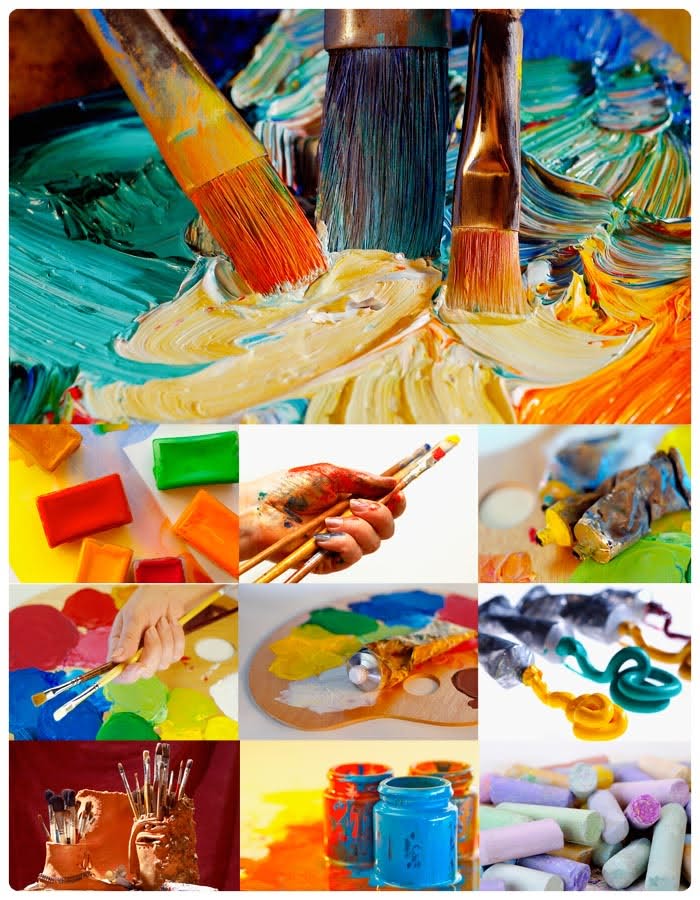 Какие техники освоят дети?
Пластилин
Техника использования  воскового  пластилина, обычного пластилина, воздушного  пластилина, работа из пластилина  вестес и бисером, пайетками. 
Гуашь
Техника рисования на тонированной бумаге, на мятой бумаге, на газете,  использование пупырчатой пленки, сочетания корректора и гуаши, гуашь и пластилин, монотипия, рисование на салфетках гуашью, граттаж, гуашь и графика, гуашь и чай, гуашь и  цветной песок, гуашь и цветная бумага. Техника использования малярного валика, широкой кисти-щетины.
Акварель
Техника акварели на мокрой бумаге,  монотипия, акварель и восковые мелки, акварель и пластилин, акварель и соль, акварель и аппликация, акварельный фон  и фломастеры, акварель и тушь для чернил.
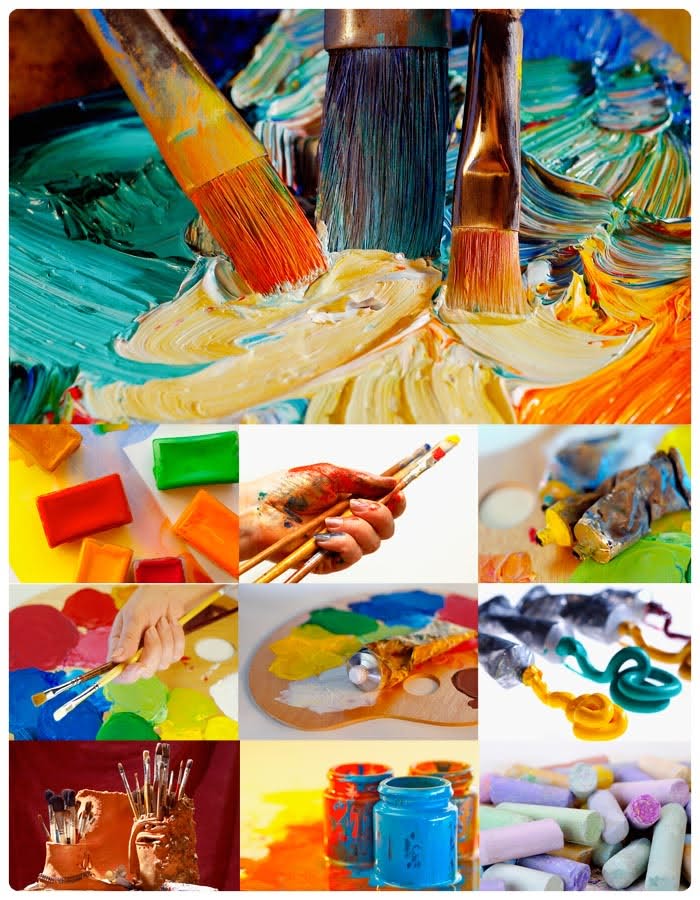 Инновационный продукт
Создание модели вариативной части образовательной программы.
Методические разработки занятий по тематическим модулям: «Флора родного края», «Фауна родного края»; «Мир Чёрного моря»; «Архитектура и дизайн в г.Сочи»; «Быт и культура народов Кавказа и Кубани». 
Создано развивающее образовательное пространство: в группах созданы центры изобразительной и познавательной активности.
Разработана процедура для проведения диагностических и оценочных мероприятий.
Разработана программа повышения квалификации педагогов ДОО по развитию художественно-творческих способностей детей на материале регионального компонента.